RESOURCES REQUIRED
Coloured card
Scissors
Coloured pens (optional)
Students will need subject revision lists/exercise books
HOW TOREVISEFLASH CARDS
TIPS AND TRICKS TO HELP YOU LEARN HOW TO REVISE
PASSIVE VS ACTIVE
Reading notes and highlighting key information make us FEEL like we’re doing revision BUT it requires very little brain power! We say it is PASSIVE.
In order to remember things long term, we need to DO something more ACTIVE.
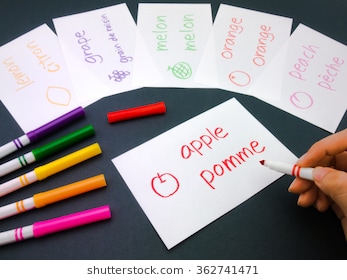 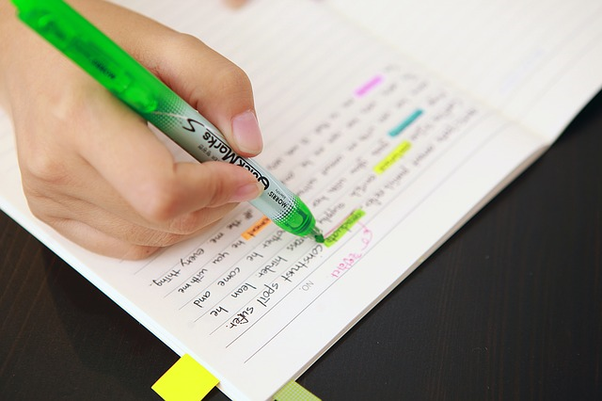 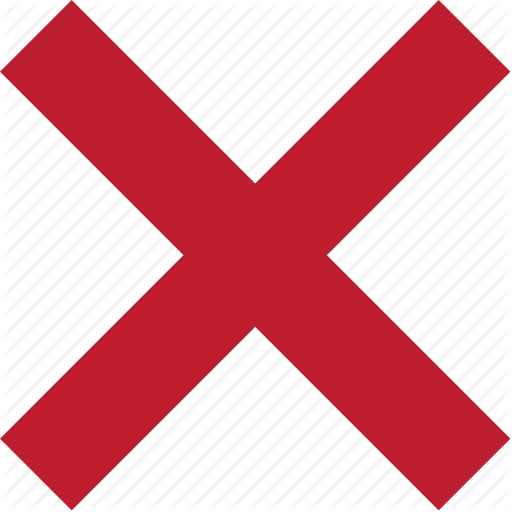 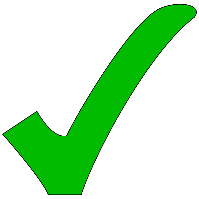 EXAMPLES OF ACTIVE REVISION TECHNIQUES
Mind Maps

Flash Cards

Answering Questions and checking your answers

Teaching someone else
THIS LESSON’S FOCUS – FLASH CARDS
How to make them
Step 1 – Pick a topic to revise. Find the Key Words or Key Facts for this topic
Step 2 – Think of colour coding your cards. A different colour for each subject for instance?
Step 3 – On one side of the card write the Key Word, on the other side write the definitions/meanings. 
You could also write a question on one side and an answer on the other.
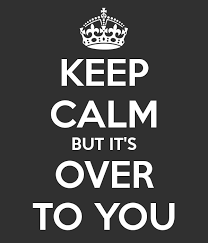 YOUR TURN...
You are going to make a set of Flashcards for 
‘Cell biology’
On one side of the card write the part of the topic e.g. animal Cell structure
On the other side of the card write down what ‘c’ means. Include an example if this helps you
Add diagrams or pictures if any come to mind e.g.
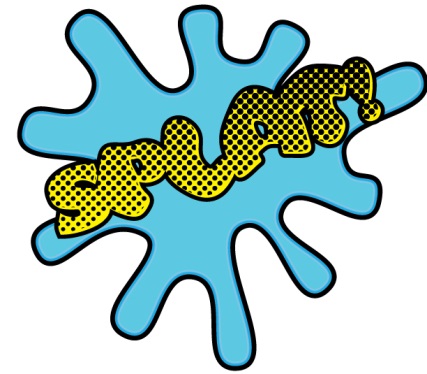 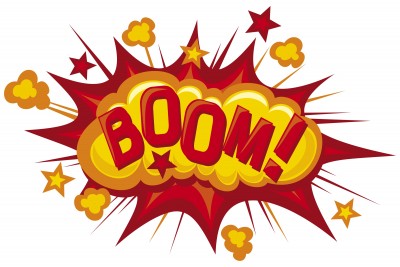 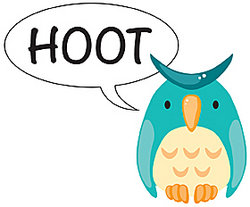 GREAT EXAMPLES...
The best examples have words and pictures!
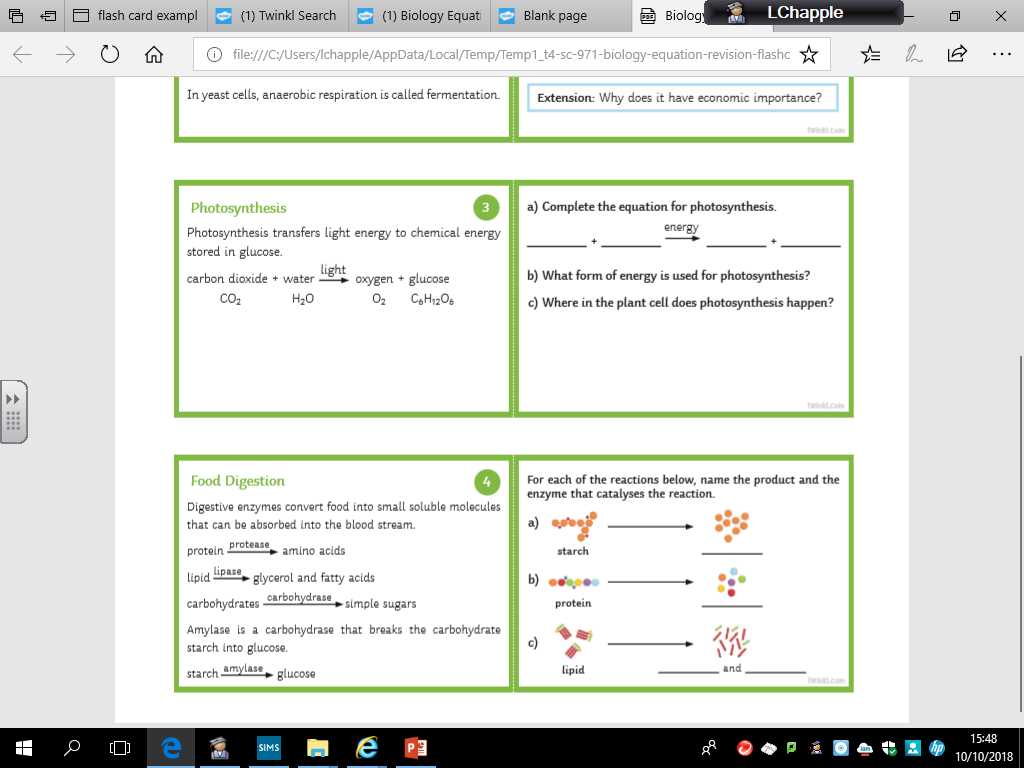 WHAT NEXT?
For the rest of this week you will be doing a set of Flash cards in each lesson for a different topic.
Pick the part of the topic you are finding it most difficult to revise for
Find the Revision checklists for those subjects on google classroom or take a paper copy.
Homework – Get a revision folder and complete a set of Flash Cards for the topic we have been working on. I want to see your Revision Folder and will expect to see it bursting with Flash Cards!
Year 8 – Health and Lifestyle
Year 8 – Health and Lifestyle
DIGESTIVE SYSTEM
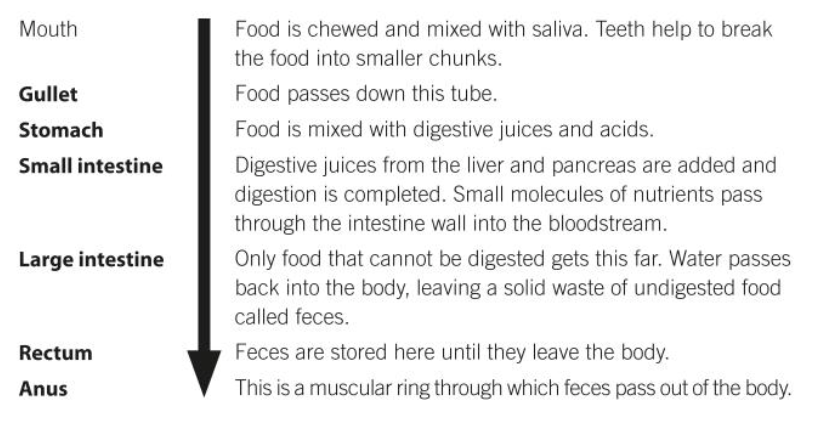 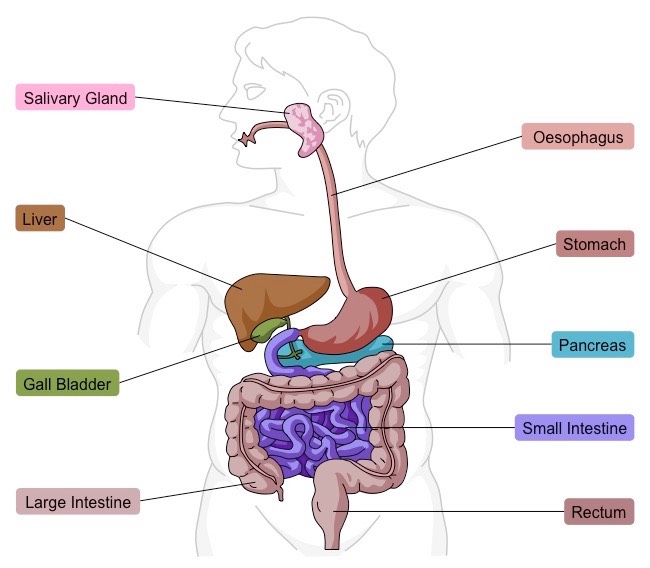 DIGESTIVE ENZYMES
Protease breaks proteins down into amino acid molecules.
Carbohydrase breaks carbohydrates down into sugar molecules.
Lipase breaks lipids down into glycerol and fatty acid molecules.
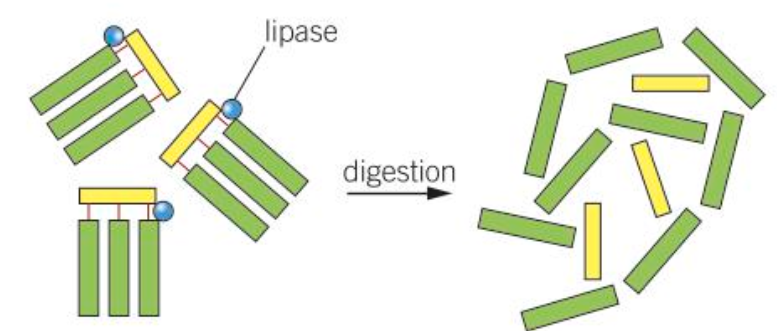 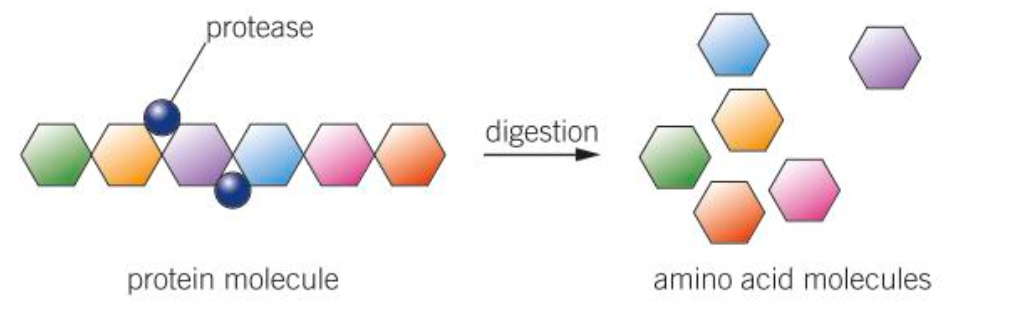 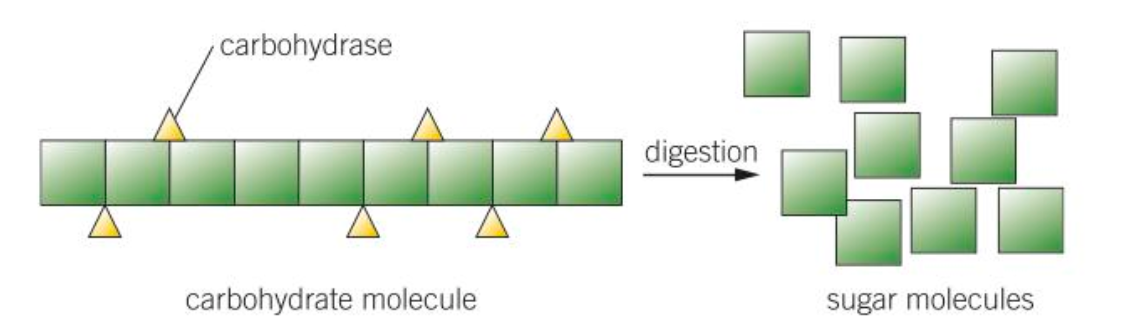 HOW TO REVISE FROM FLASH CARDS
Start by reading the definitions/answers and see if you can guess the word/question
If you get them right, put them in a pile on the RIGHT (as in “you got them RIGHT!”)
If you get them wrong, put them in a pile on the LEFT (as in “you still have these LEFT to learn!”)
Go back the pile on the LEFT. Try them again and see if you get them right this time
Extension – start with the word/question and see if you know the definition or answer off by heart!